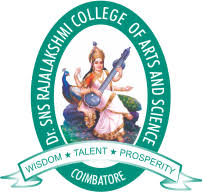 Dr.SNS RAJALAKSHMI COLLEGE OF ARTS AND SCIENCE(AUTONOMOUS)COIMBATORE-641049Accredited by NAAC(Cycle III) with “A+” GradeRecognised by UGC, Approved by AICTE, New Delhi andAffiliated to Bharathiar University, Coimbatore.
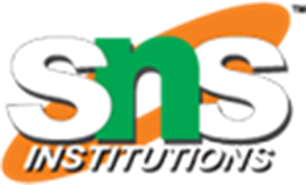 DEPARTMENT OF COMPUTER SCIENCE
18UCS810: MOBILE APPLICATION DEVELOPMENT(Blended)

III YEAR - V SEM
UNIT 2 – Android Application Design Essentials
TOPIC  – Intent Filters
8/24/2020
SNS DESIGN THINKERS/ Dr.SNSRCAS / CS / 18UCS810-Mobile Application Development/UNIT-2/ Ms R.SARANYA
Outline





Intent filters
Syntax
Types of Elements
Intent filters in Manifest file
Android Intent filters Example
Intent filters Example
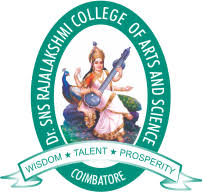 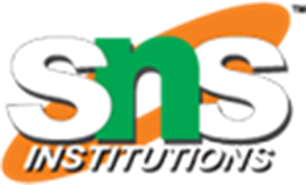 8/24/2020
SNS DESIGN THINKERS/ Dr.SNSRCAS / CS / 18UCS810-Mobile Application Development/UNIT-2/ Ms R.SARANYA
Intent Filters
 Intent Filter is an expression in the app’s manifest file (ActivityMainfest.xml) and it is used to specify the type of intents that the  component would like to receive.
Generally, the Intent Filters (<intent-filter>) whatever we define in the manifest file can be nested in the corresponding app components.
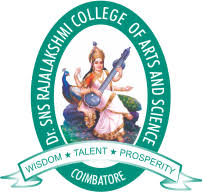 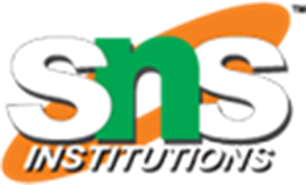 8/24/2020
SNS DESIGN THINKERS/ Dr.SNSRCAS / CS / 18UCS810-Mobile Application Development/UNIT-2/ Ms R.SARANYA
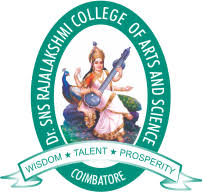 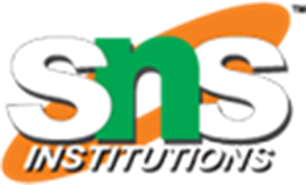 SYNTAX:Intent filters
Syntax:Intent filter
<intent-filter android:icon="drawable resource"               android:label="string resource"               android:priority="integer" >    . . .</intent-filter>
8/24/2020
SNS DESIGN THINKERS/ Dr.SNSRCAS / CS / 18UCS810-Mobile Application Development/UNIT-2/ Ms R.SARANYA
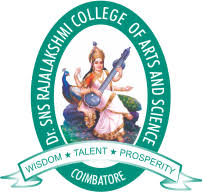 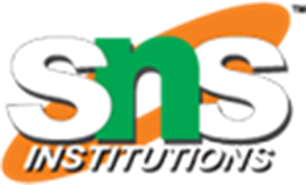 Types of Elements
<action>
 
It defines the name of an intended action to be accepted and it must be a literal string value of an action, not the class constant.
 
<category>
 
It defines the name of an intent category to be accepted and it must be the literal string value of an action, not the class constant.
 
<data>
 
It defines the type of data to be accepted and by using one or more attributes we can specify various aspects of the data URI (scheme, host, port, path) and MIME type.
8/24/2020
SNS DESIGN THINKERS/ Dr.SNSRCAS / CS / 18UCS810-Mobile Application Development/UNIT-2/ Ms R.SARANYA
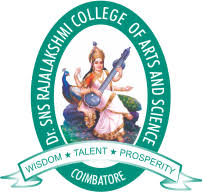 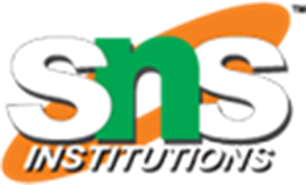 Intent filters in Manifest file
<activity android:name=".MainActivity">    <intent-filter>        <action android:name="android.intent.action.MAIN" />        <category android:name="android.intent.category.LAUNCHER" />        <data android:mimeType="text/plain"/>    </intent-filter></activity>
SNS DESIGN THINKERS/ Dr.SNSRCAS / CS / 18UCS810-Mobile Application Development/UNIT-2/ Ms R.SARANYA
8/24/2020
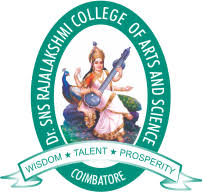 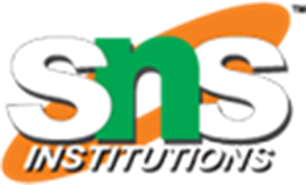 Android Intent filters Example
Create a new android application using android studio and open an activity_main.xml file from \src\main\res\layout path.
<?xml version="1.0" encoding="utf-8"?><LinearLayout xmlns:android="http://schemas.android.com/apk/res/android"    android:orientation="vertical" android:layout_width="match_parent"    android:layout_height="match_parent">    <Button        android:id="@+id/sendMail"        android:layout_width="wrap_content"        android:layout_height="wrap_content"        android:layout_marginLeft="150dp"        android:layout_marginTop="230dp"        android:text="Send Mail" /></LinearLayout>
8/24/2020
SNS DESIGN THINKERS/ Dr.SNSRCAS / CS / 18UCS810-Mobile Application Development/UNIT-2/ Ms R.SARANYA
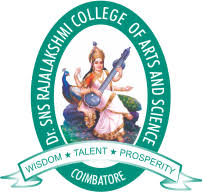 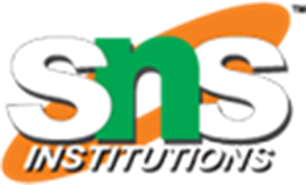 Example
8/24/2020
SNS DESIGN THINKERS/ Dr.SNSRCAS / CS / 18UCS810-Mobile Application Development/UNIT-2/ Ms R.SARANYA
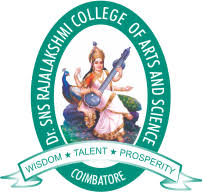 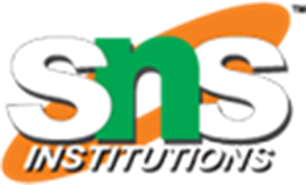 In Android Manifest file
action - we use this property to define that the activity can perform SEND action.

category - we included the DEFAULT category for this activity to be able to receive implicit intents.
 
data - the type of data the activity can send.
8/24/2020
SNS DESIGN THINKERS/ Dr.SNSRCAS / CS / 18UCS810-Mobile Application Development/UNIT-2/ Ms R.SARANYA
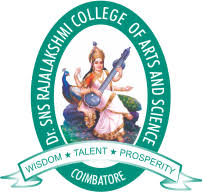 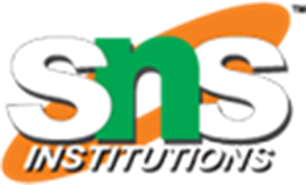 8/24/2020
SNS DESIGN THINKERS/ Dr.SNSRCAS / CS / 18UCS810-Mobile Application Development/UNIT-2/ Ms R.SARANYA
8/24/2020
SNS DESIGN THINKERS/ Dr.SNSRCAS / CS / 18UCS810-Mobile Application Development/UNIT-2/ Ms R.SARANYA